Wednesday 20th of May
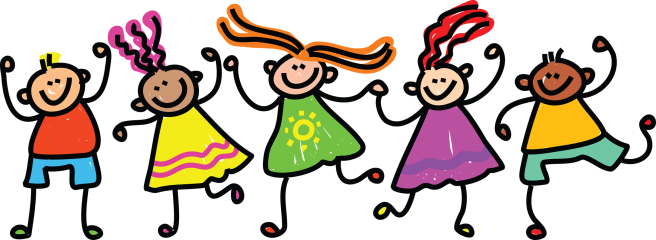 Good morning primary 1!
Bonjour la class!  Ca va?
https://www.youtube.com/watch?v=atNkI6QFZ50
L.I – I can say some simple greetings in French
Q.-Comment tu t’appelle?
(What is your name?)
Je m’appelle…….
(I am called ……..)
https://www.youtube.com/watch?v=6-32jNNr4pg
Practice asking you family their age in French.
Literacy
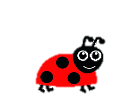 I can share ideas in pictures and print.
We are learning to recognise, read and make words containing the “ee” phoneme.
Sing and complete actions to jolly phonics alphabet songs  
https://www.youtube.com/watch?v=U2HYM9VXz9k&t=630s

Break and blend ee words with alphablocks 
https://www.youtube.com/watch?v=2Eunmvlex0c

Complete activities for day 3 in pack.

Elkonin box example 

Please use a whiteboard pen to write on the polypocket so you are able to wipe it clean and use it again next week.
L.I – I can spell words containing the ee phoneme. 
Task – Can you complete this phoneme flower in your jotter? Write a different ‘ee’ word in each petal and illustrate.




example




*Challenge 
Choose an ‘ee’ word and write a super sentences in your jotter. 

Using the link below practise spelling your ‘ee’ words

https://www.ictgames.com/mobilePage/forestPhonics/index.html
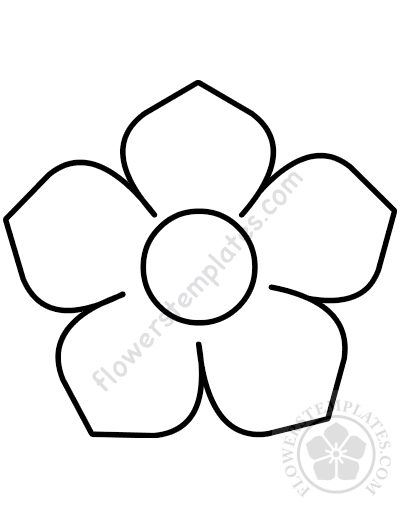 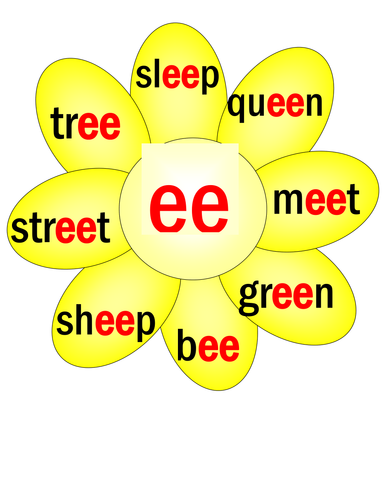 ee
Today’s Story – The Very Cranky Bearhttps://www.youtube.com/watch?v=1pyto2rBUp8
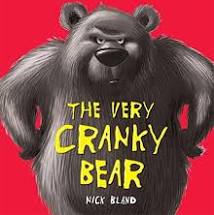 Todays Number Talk
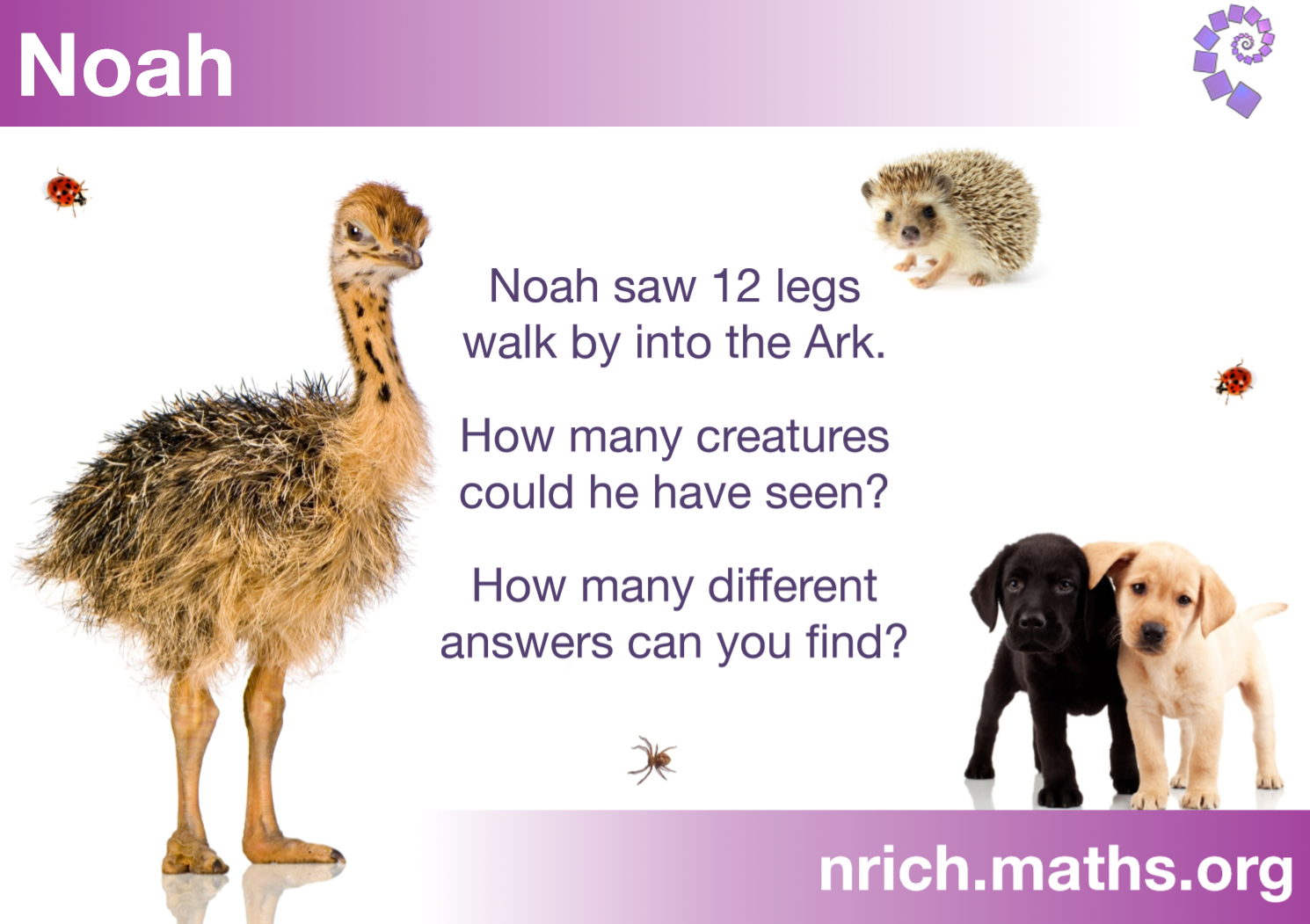 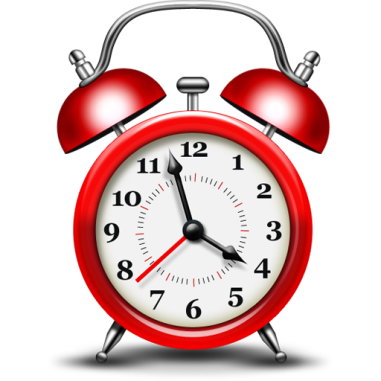 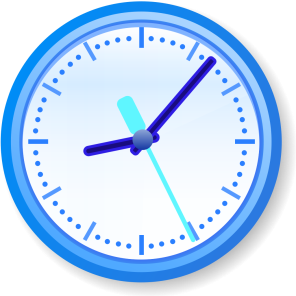 Time!
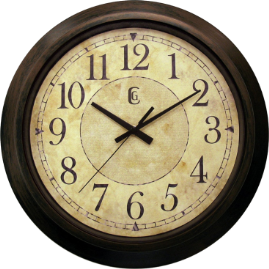 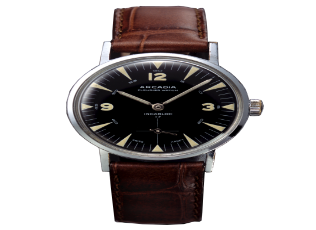 We are learning to read the time
 on an analogue clock.
Watch
https://www.bbc.co.uk/bitesize/clips/zfn9jxs

o’clock time Quiz – 10minutes


Play 
https://www.splashlearn.com/time-games

There are 3 times games you can choose from. Give them a try.
Activity

Recap o’clock times using PowerPoint attached to post.

Complete worksheet below
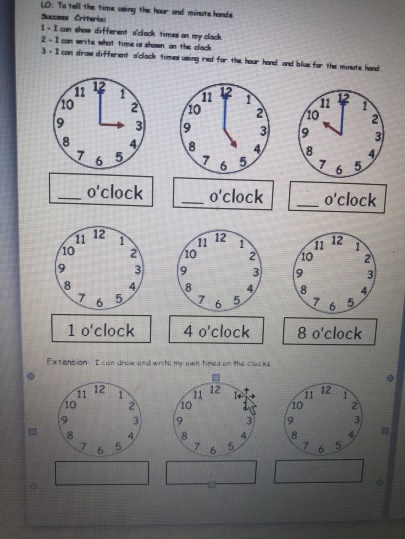 Science For Fun
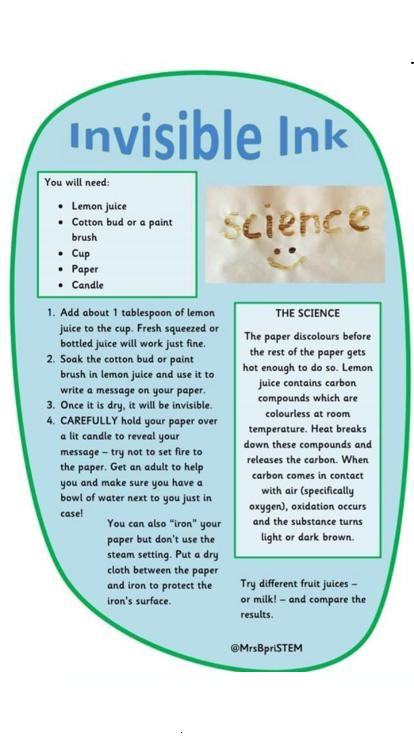 This is a great experiment but it is better to be 
carried out with a grown-up.
Let us know how it goes!
R.E.- Mary is Our MotherMary appeared to children to show her love.
In 1858 while she was gathering firewood Bernadette was 
visited by Mary. At first no one would believe that Our Lady 
was visiting Bernadette. Our Lady appeared several times to 
Bernadette and eventually she was believed. Now people 
from all over the world go to Lourdes to visit the spot she 
appeared at. They go to pray to Mary and ask for help.
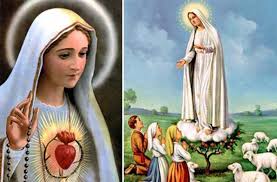 In 1917 Our Lady visited three shepherd children in Fatima 
Portugal. She visited them several times teaching them 
special prayers. Once again they were not believed. 
The children never changed their story and people began 
to believe them and pray too. A church was also built on 
the spot where Mary appeared and people visit to pray.
Remember Mary will always listen to your prayers.
Health and Wellbeing.Let’s dance to one of our favourite songs.
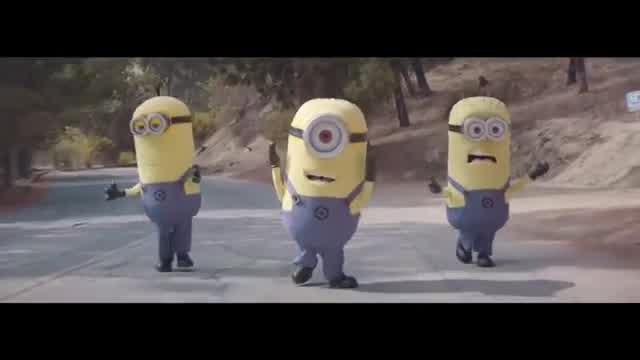 https://www.youtube.com/watch?v=MOWDb2TBYDg
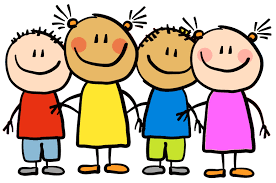 Enjoy the rest of your day Primary 1!